Okruh č. 4: Charakteristika výchovně-vzdělávacího procesu
Nejprve se vraťte ke studiu předchozích dvou okruhů!!!
Pozornost zaměřte na historický kontext výchovně-vzdělávacího procesu a dle poznatků z aktuálních pedagogických dokumentů stanovte:
charakteristiku, podstatu a funkce současného pojetí výchovně-vzdělávacího procesu
1
Aktuální trendy ve vzdělávání
2
Konstruktivistický vyučovací proces
3
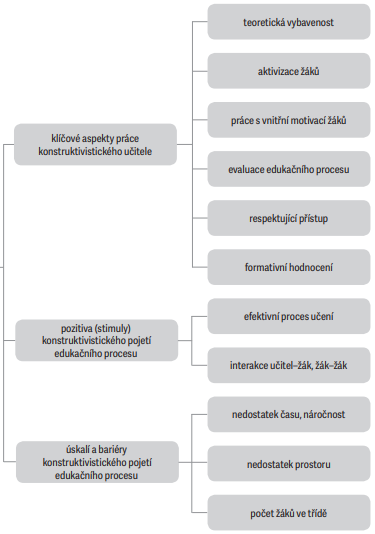 Konstruktivistické pojetí edukačního procesu(dle M. Otavová, 2023)
4
Interdisciplinární integrační přístup
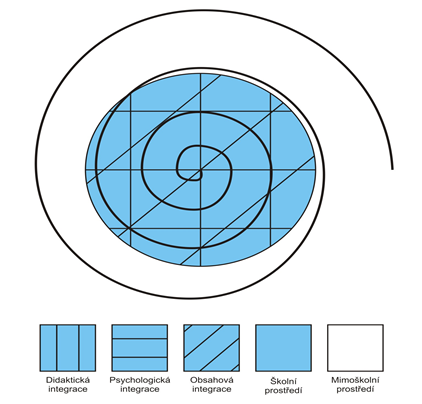 5
(dle A. Rakoušová)
Učení s myšlením
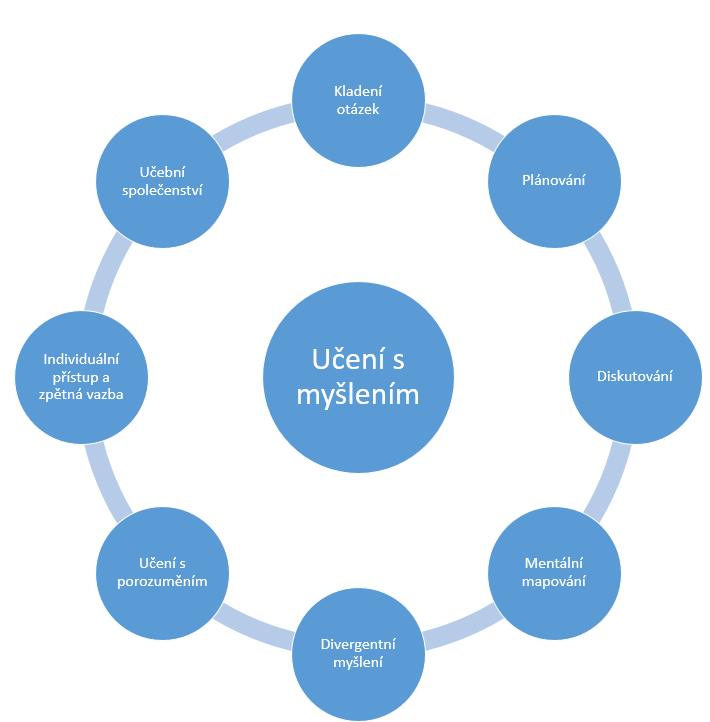 6
(dle R. Fisher, 1997)
Modely vyučování, modely učení
7
Modely vyučování, zvýrazňující sociální dimenzi 
Modely vyučování, zvýrazňující informační dimenzi
Modely, zvýrazňující osobnostní dimenzi 
Modely, zvýrazňující modifikaci v chování v odezvě na informaci o úspěchu v úkolu (programované učení)

Pokuste se ve skupinkách popsat
8
Modernizace vyučování
Modernizace obsahu vzdělávání 
Modernizace cílů vzdělávání 
Modernizace metod, forem a zásad výchovně-vzdělávací práce 
Modernizace materiálně-technické stránky vyučování 

Ideální modernizací je, když se vzájemně propojí a prolínají všechny čtyři oblasti.
9
ČERPÁNO Z LITERATURY:

Skalková, Jarmila.  Obecná didaktika. Praha: ISV, 1999. ISBN 978-80-247-1821-7.
Kalhous,Zdeněk, Obst, Otto a kol. Školní didaktika. Praha: Portál, 2002. ISBN 978-80-7367-571-4.
Nelešovská, Alena a Hana Spáčilová. Didaktika primární školy. Olomouc: PdF UP, 2005. ISBN 80-244-1236-5.
Otavová, Alena. Didaktika přírodovědy. Olomouc: PdF UP, 2023. ISBN 978-80-244-6301-8.
Rakoušová, Alena. Integrace obsahu vyučování. Praha: Grada, 2008. ISBN 978-80-247-2529-1.
Fisher, R. Učíme děti myslet a učit se : Praktický průvodce strategiemi vyučování. Praha: Portál, 1997. ISBN 80-7178-120-7.
10